May, 2012
6-10GHz_extensions_to_802.11ac_part4
Date: 2012-05-14
Authors:
Slide 1
Richard Edgar, et al
May, 2012
Abstract
This document discusses some of the market opportunities of using existing shared spectrum allocation in 6-10.5GHz as an extension frequency band for an 802.11ac PHY with a 500MHz bandwidth. It is a follow up to document 12/375r0, 12/0096r0, 11/743r0, and 11/385r1
Slide 2
Richard Edgar, et al
May, 2012
Introduction
Previous presentations on using 6-10GHz spectrum for WLAN have focussed on the Technical aspects

But Standards development is more than just Technical Feasibility, it also includes analysis of the Market Demand

This presentation aims to start an initial analysis of some of the market Demand
Slide 3
Richard Edgar, et al
May, 2012
802.11ac Market Projection
Market for 802.11ac products expected to exceed 2130m units by 2016
	
802.11ac + 802.11n is expected to be the dominant technology for Wi-Fi
	Over 90% of WLAN enabled devices will support 802.11ac by 2016
Units, millions
Source: ABI August 2011
WI-FI Chipset Evolution
From 802.11n to 802.11ac  and 802.11ad
Slide 4
Richard Edgar, et al
May, 2012
Market Size By Segment
Embedded WLAN = 79 % of total WLAN market by 2016
}
Embedded Mobile 
Market 2016
= 1235.4m units
55% of total WLAN market
CAGR of  15%
}
Embedded Non Mobile 
Market 2016
= 543m units
24% of total WLAN market
CAGR of  23%
}
PC / Networking 
Market 2016
= 481.9m units
21% of total WLAN market
CAGR of  8%
Source: ABI August 2011
WI-FI Chipset Evolution From 802.11n to 802.11ac  and 802.11ad
Slide 5
Richard Edgar, et al
May, 2012
Key Requirements for Embedded Mobile Devices
Slide 6
Richard Edgar, et al
May, 2012
Wireless Technologies – Embedded Devices Suitability
Richard Edgar, et al
Page 7
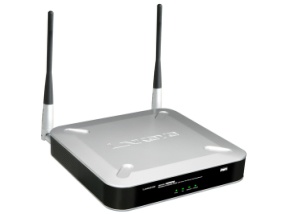 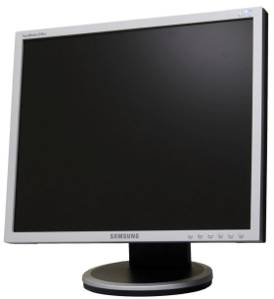 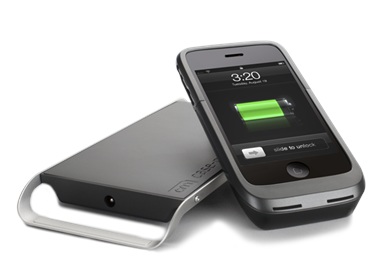 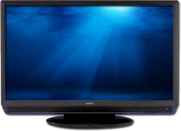 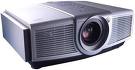 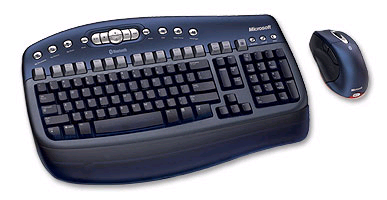 May, 2012
Use Case - Wireless Docking
Simultaneous internet and wireless docking with wireless display
Internet access
(11ac)
Office / Desktop
(6-10GHz)
Home /Entertainment
(6-10GHz)
Optional wireless charging
Meeting room
(6-10GHz)
Optional wireless keyboard/mouse
(6-10GHz)
Richard Edgar, et al
Page 8
May, 2012
Wireless Docking Requirements for Success
Wireless docking similar to that demonstrated on UWB radio
But use 802.11ac Wi-Fi radio with 6-10GHz additional capacity

Key features:
Low latency
Mouse movements, typing
Scrolling
Video conferencing
Lossless transmission
Graphics and text
Low power
Radio optimisations
Optimise compression/data rate
Simultaneous internet access with wireless display
Richard Edgar, et al
Page 9
May, 2012
Wireless Display Technologies
Wide range of initiatives addressing “wireless display”
DLNA
Wireless HD
WFA Wi-Fi Display
Intel WiDi
IEEE 802.11ad / WiGig
IEEE 802.11aa
WHDI

These developments are aimed at a single use-case: video streaming around the home
Either they don’t address graphics-intensive office or gaming applications
Or they aren’t designed with mobile devices in mind

802.11 can add significant value to customers and end-users by supporting a wide range of use cases at mobile power levels
Normal “desktop” applications such as web browsing, spreadsheets, presentations, document editing and review
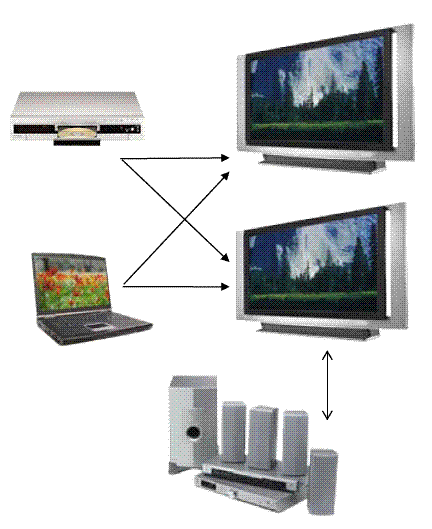 Richard Edgar, et al
Page 10
May, 2012
Wireless Display Technologies
Richard Edgar, et al
Page 11
May, 2012
Wireless Display Technologies – Handset Docking Suitability
Richard Edgar, et al
Page 12
May, 2012
Addressing Customer’s Concerns
They don’t like new radios:
Another chip
Another antenna
New host software
Unproven technology

And they don’t like proprietary lock-ins
Alternative suppliers
Little industry adoption
Need compatible displays
Re-use of 802.11ac PHY as an alternative to other technologies
	Standards based extensions to Wi-Fi MAC/ PHY for improved performance
	Optimised radio for low-power, high throughput
	Address coexistence of Wi-Fi with wireless docking
IEEE 802.11 standardisation resolves this
6-10GHz WLAN enables new capabilities and use cases to 802.11ac radios with minimal additional cost or complexity
Richard Edgar, et al
Page 13
May, 2012
Summary
802.11ac is expected to be the dominant PHY standard by 2016
	Embedded mobile will is expected to be over 50% of the total 802.11ac market

802.11ac does not fully meet the needs of embedded mobile WLAN
	Power consumption is the major challenge

6-10GHz WLAN enables new capabilities to 802.11ac radios with minimal additional cost or complexity to meet the needs of tomorrows mobile WLAN enabled devices
Slide 14
Richard Edgar, et al
May, 2012
References
https://mentor.ieee.org/802.11/dcn/12/11-12-0375-00-0wng-6-10ghz-extensions-to-802-11ac-part3.ppt
https://mentor.ieee.org/802.11/dcn/12/11-12-0096-00-0wng-6-10ghz-extensions-to-802-11ac-part2.ppt
https://mentor.ieee.org/802.11/dcn/11/11-11-0743-00-0wng-6-9ghz-extensions-to-802-11.ppt
https://mentor.ieee.org/802.11/dcn/11/11-11-0385-01-0wng-ultrwideband-spectrum-for-802-11.ppt
Slide 15
Richard Edgar, et al